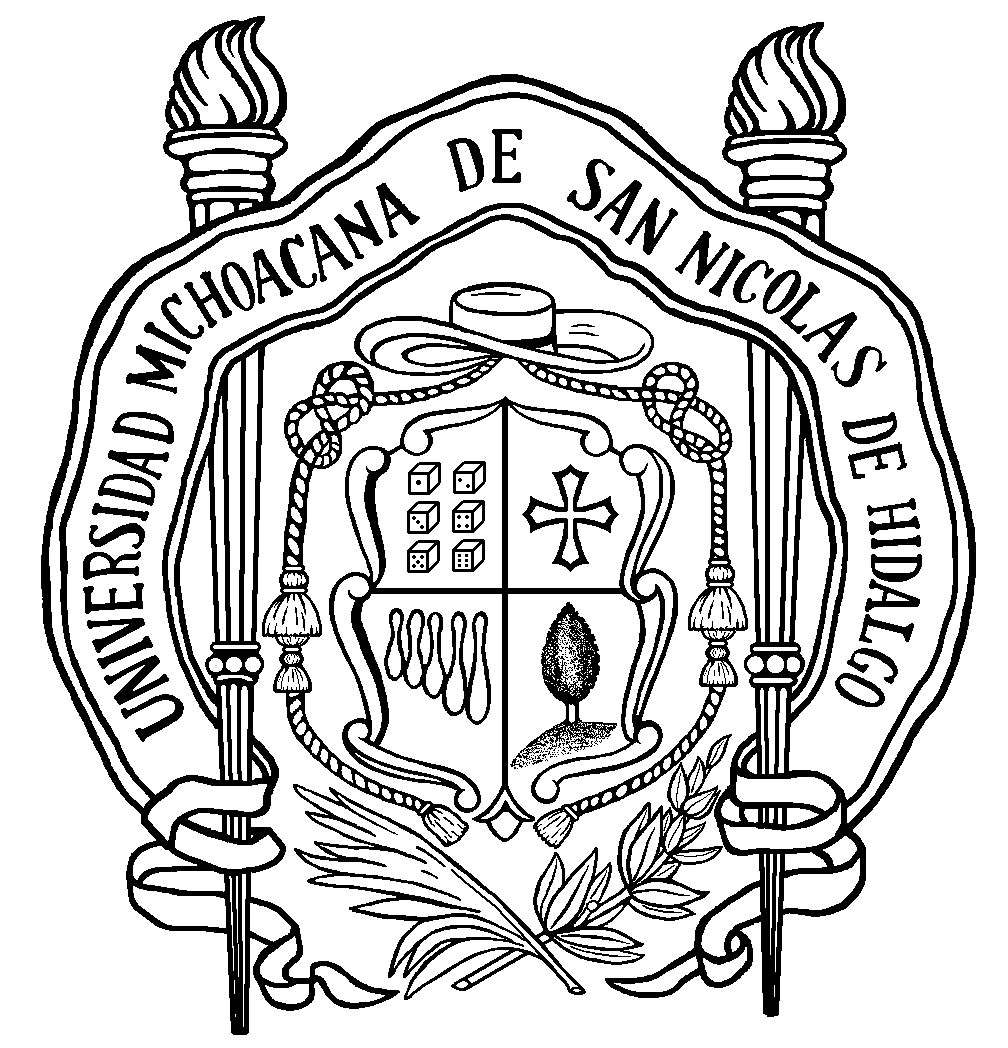 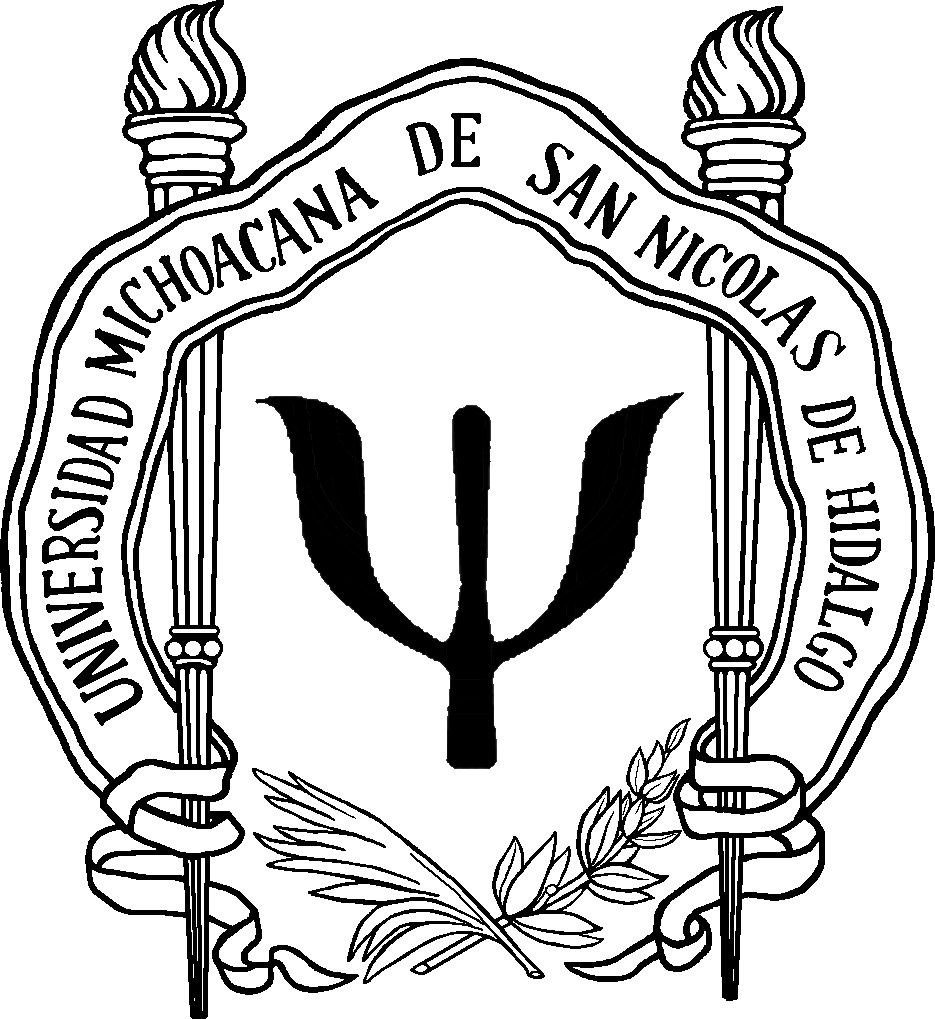 Experiencia de talleres de educación inclusiva
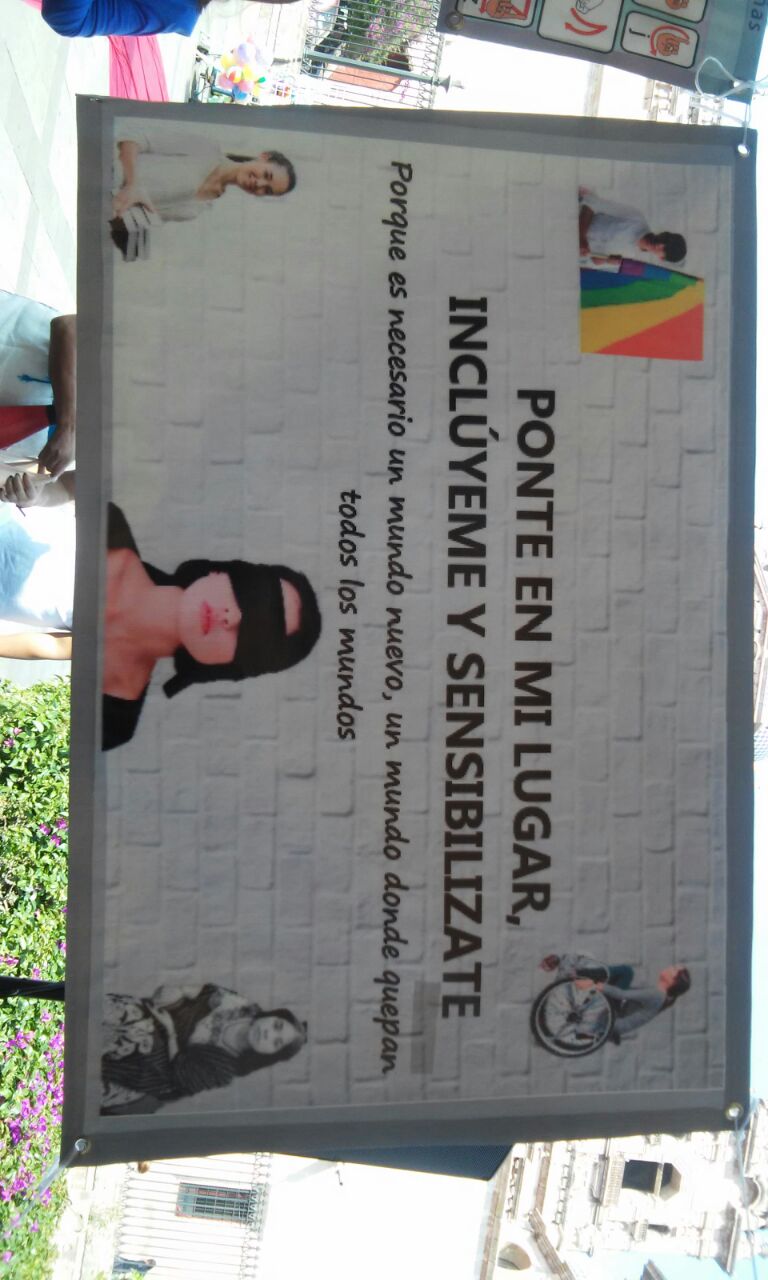 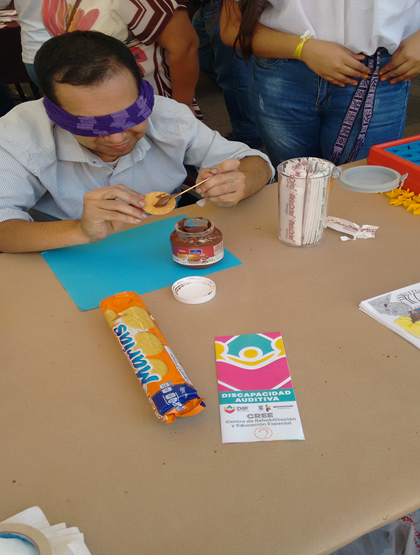 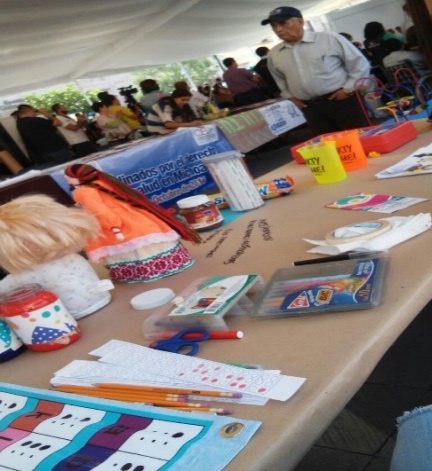 MTRA. YUNUEN ZALAPA MEDINA
DRA. LOURDES VARGAS GARDUÑO
Introducción
En nuestro país, así como en el Estado de Michoacán, existen grupos minoritarios que muchas veces son excluidos por nuestra sociedad, y con frecuencia son discriminados y/o violentados física y/o psicológicamente.  
Tal es el caso de quienes se encuentran en situación de discapacidad física o mental, quienes pertenecen a alguna etnia, los homosexuales, por mencionar algunos.
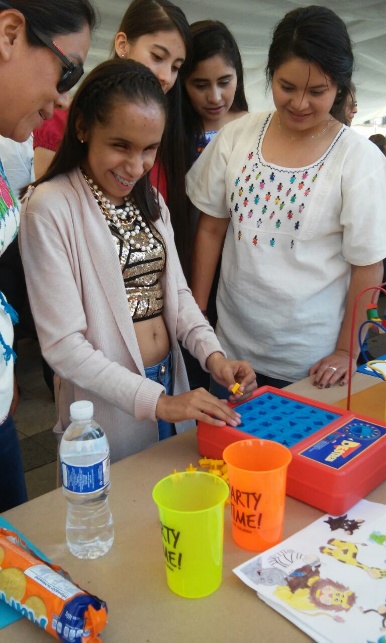 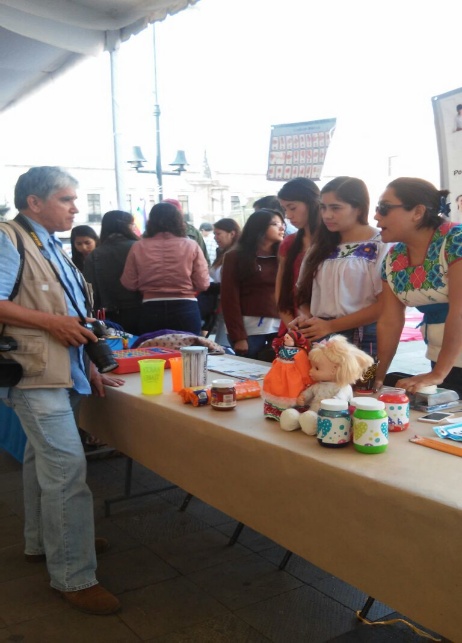 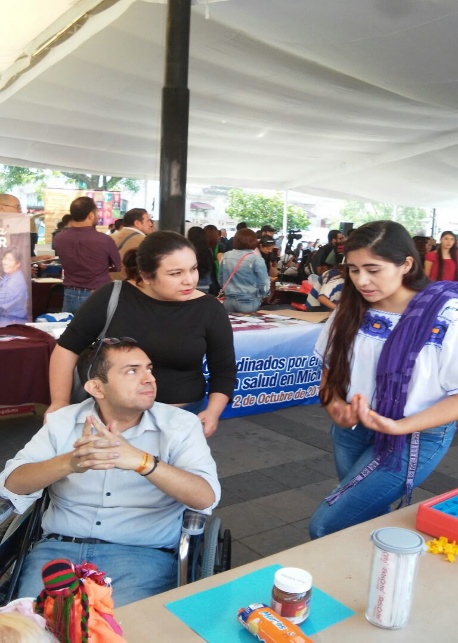 Esta problemática se extiende a todos los sectores sociales incluyendo al educativo. Por tal motivo, es importante intervenir sobre esta situación y buscar generar una educación inclusiva en las instituciones educativas para generar un inclusión social, ya que son muy pocas las personas en condición de discapacidad o que proceden de comunidades indígenas, quienes tienen acceso a ella, especialmente a educación superior.
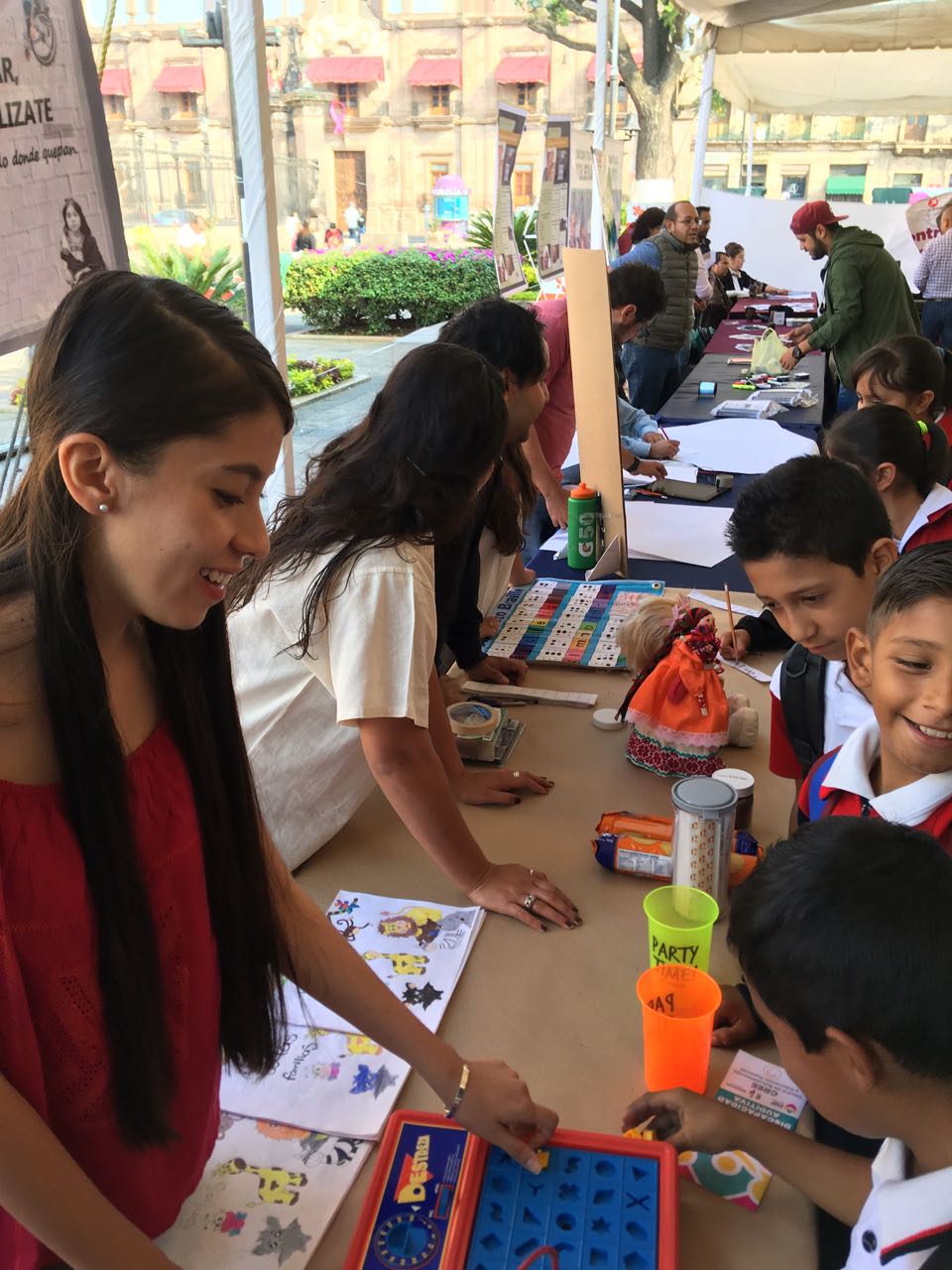 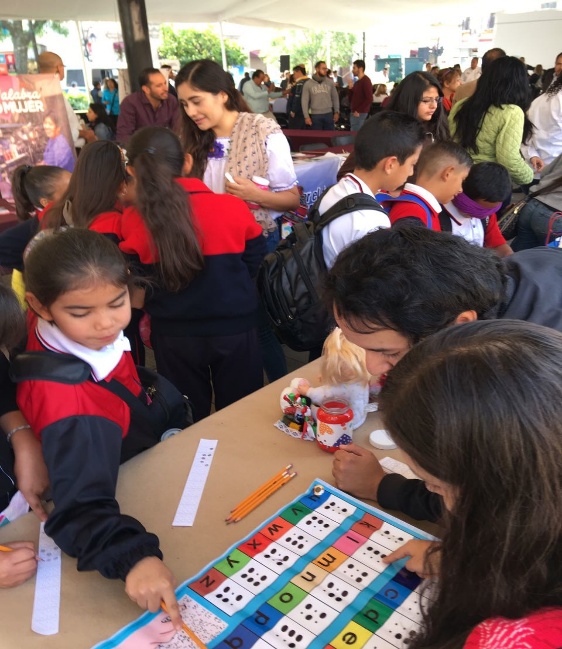 El programa de prácticas profesionales en el que trabajamos, es coordinado por la Dras. Vargas y Zalapa y pretende generar una cultura de la inclusión dentro de la Facultad de Psicología.
Como parte de las prácticas profesionales, se llevó a cabo un taller titulado “PONTE EN MI LUGAR, INCLÚYEME y SENSIBILIZATE", el día 19 de octubre del año 2017, como parte del Día estatal contra la discriminación, en la Plaza Melchor Ocampo de Morelia.
Las actividades del taller fueron:
 Construir una palabra en braille
 Ensamblaje de piezas con los ojos cubiertos
 Preparación de una galleta con  nutella y servir agua con los ojos vendados
 Identificar los objetos a través del sonido
 Elección entre una muñeca étnica y una muñeca comercial
 Aprender a saludar en lenguaje de señas
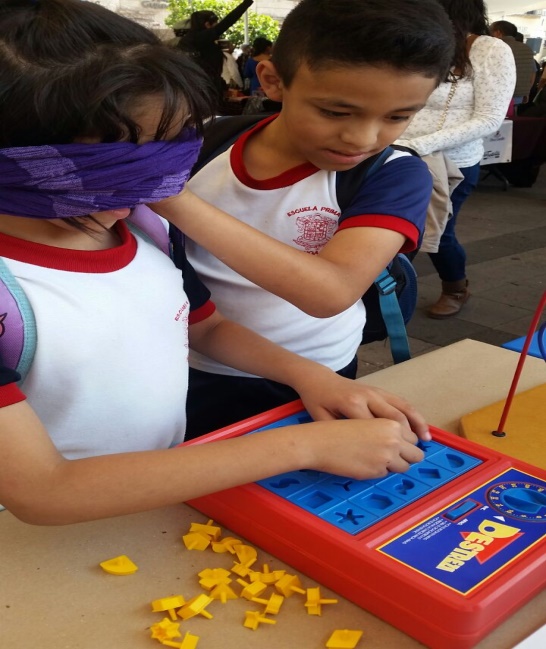 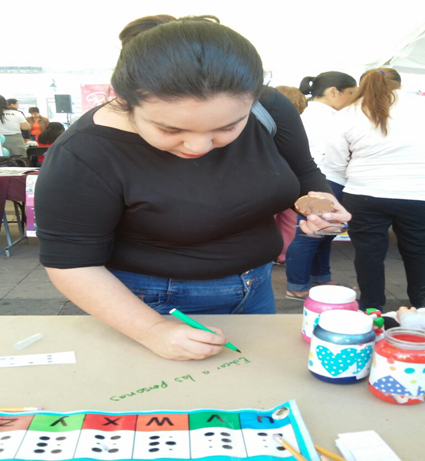 Dentro del taller se abrió un espacio para las personas que participaron para que nos compartieran su experiencia o propuesta. El comentario que más se repitió fue: “sería bueno que hubiera más espacios incluyentes y que las personas fueran respetadas”.
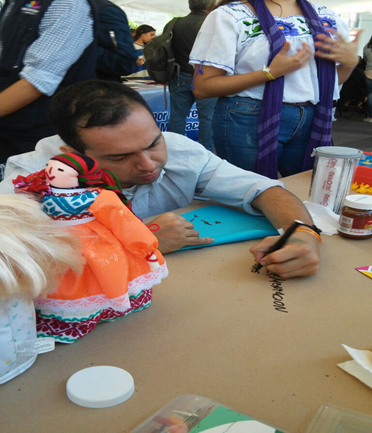 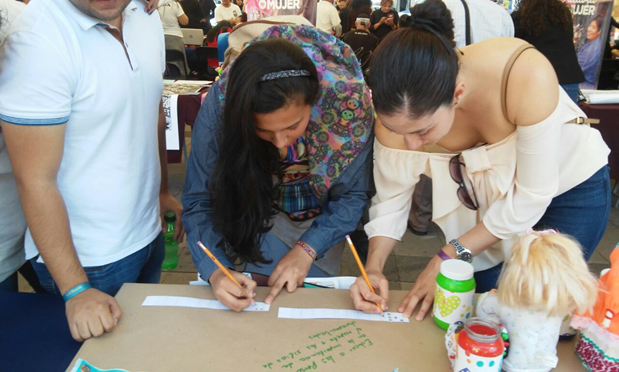 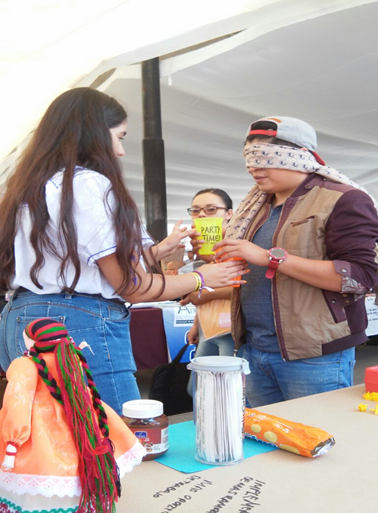 Se generó un gran impacto en las personas que participaron, ya que al realizar las actividades dentro del taller parecían entender las diferentes problemáticas a las que se enfrentaban algunas personas con discapacidad. 
Se observó que la dificultad con la que se realizaban las actividades variaba en relación con las experiencias previas que tenían
Se pretende realizar talleres de sensibilización e inclusión en nuestra facultad, que vayan abriendo camino a una educación inclusiva, además de formar agentes de cambio social.
Se propone realizar este tipo de talleres, adaptándolo a las características del contexto y las necesidades de las personas, que incluyan actividades de menor a mayor dificultad.
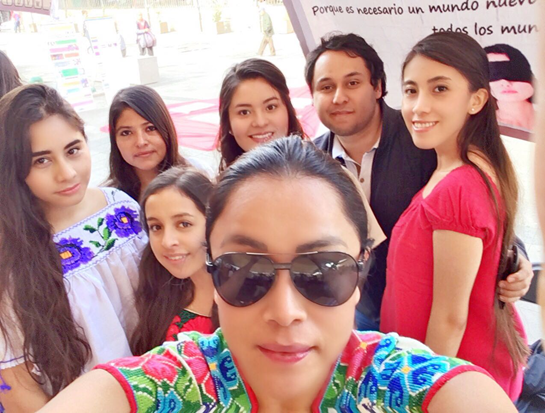